Service Readiness and Utilization of Reproductive and Child Health Services at Public Health Center of Ukhimath, District Rudraprayag,Uttrakhand
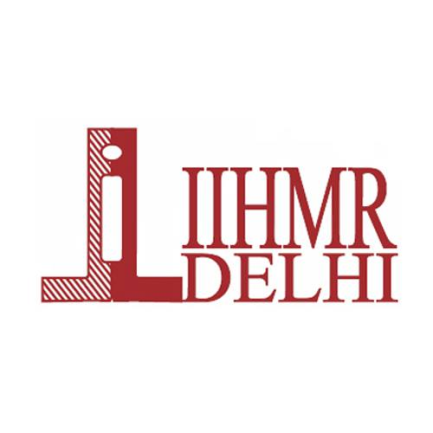 International Institute of Health Management Research
New Delhi- 11075
Presented 
 byCol Aman Negi
Roll No PG/17/006
Mentor 
 Dr Anandi Ramachandran
  Associate Professor
 IIHMR, New Delhi
Introduction
Area of 55,845 sq. km 
Two divisions (Garhwal and Kumaon)
13 districts
16,826 inhabited villages
86 small towns
  It has only five cities with a population over one lakh
93 percent State is hilly 
63 percent of it is covered with forests
 small villages with 89 % of the villages having  less than 500 people
Demographic and Health profile of Uttarakhand State compared to India
Availability of Health Care Infrastructure and Human Resources
Motherhood is the most important phase  in a woman’s  life
Main program of NRHM is to strengthen ‘RCH’ Care
Components of antenatal, delivery and postnatal care
 Antenatal Care
 Focused ANC Visits and referral
 Early detection and diagnosis of disease/abnormality
 Components of ANC 
 Counseling on health promotion
 Delivery Care
 Birth and emergency preparedness
 Postnatal Care
 Promotion of healthy behaviours
 Extra care for low birth weight babies 
 Check up by doctors within 48 hours of delivery
Literature Review
Purpose, Rationale & Problem Defination
Purpose	
Understand the current situation related to healthcare
 service preparedness
 readiness to provide services 
   their existing utilization at PHC Ukhimath, under CHC Agustmuni in Rudraprayag District of Uttrakhand

Rationale and Problem Definition
    Imposes peculiar challenges to health service delivery due to inhospitable terrain and its geography. 
 Population of PHC Ukhimath is 52,280 (Year 2019)
 11 Sub-centers
Seven SADs (State Allopathic Dispensaries)
Objective
To evaluate the Readiness of PHC Ukhimath and its associate Health centers ( SC and SADs) to provide RCH services and their utilization 
      Provide recommendations to improve the availability and provision of RCH services
Specific Objectives
   To identify the existing gap in health care services provided in PHC and Subcentres
   To evaluate the existing coverage of RCH services related to antenatal checkups,  immunization services, Institutional/safe deliveries, and  JSY Beneficiaries 
   To understand the extent of ANMs and ASHA’s involvement in the provision of care and the barriers and challenges faced by them
   To learn about the use of technology in the provision of services and from best practices adopted by non-Public Health centers in the area.
 Based on the above provide possible recommendations
Materials and Methodology
Approval of the CMO Rudraprayag
Study Design	:  Descriptive study based on Mix Method Approach
Sample Units : 
 PHC Ukhimath
    Subcentres/SADs located at Kalimath, Mansoona, Parkandi, Guptkashi, Jaggibhagwan, Makkumath, Ransi, Phata and Diara ( 8 Sub-centers out of 11 and 4 SADs out of 7) 
      Rationale for selection : based on their accessibility, distance and road condition from the PHC, Ukhimath
Target Population:
   ANMs, ASHAs, CMO, Pharmacist, Centres in Charge and community (Pregnant women & mothers with children < age 2 years)
 Exclusion Criteria: Mothers whose child died during delivery
Sample Size: As under
    Stakeholders: Doctors, CMOs, Pharmacists, Lab Assistant: 10 (approx. 1 from each center)
ASHA & ANMs: 15 based on their availability during the survey
Community: 28 (approx. 4 from each center)
Data Type & Data Collection Method: As under
    Primary Data: Quantitative - Facility Survey to assess health Subcentres Questionnaire and Checklist as for service assessment (IPHS Guideline). 
  Qualitative:  Interviews/ Focused Group Discussions (FGDs)  and Exit Interviews of relevant Stakeholders (Health providers and Community)
Secondary Data: Literature Review and Registers 
Tools: Questionnaires ( as given at Appendices ’A’,’B’, ‘C’ and ‘D’)
RESULTS
To identify the existing gap in health care services provided in PHC and Subcentres
PHC, Ukhimath
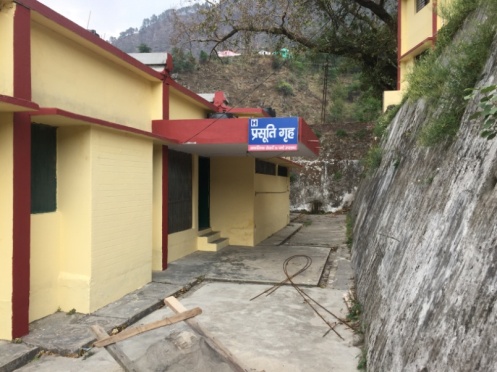 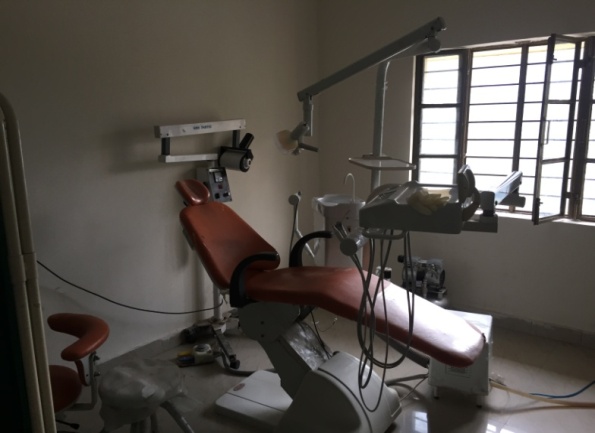 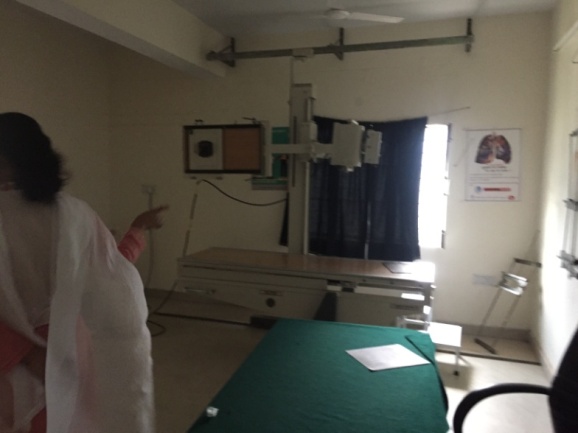 Utilisation of MCH Services: PHC ( Last One Year)
Utilisation of Family Planning and Contraception/Other Services
Observations
Approximately 30-40 Patients come to PHC on a daily basis
Poor utilisation of  ANC & FP services. Sterilization prominent in women
ECG  and Pulse reader and Autoclave either not available or under repair
Lab facility does not cater TLC/DLC and Rapid Plasma Reagin Tests
Doctors are generally Dental Doctors. Dental OPD taken
No facility for Ultrasound etc
Vaccines are distributed to Subcentres in vaccine carriers
No Communication facilities
Sub-centers under PHC, Ukhimath
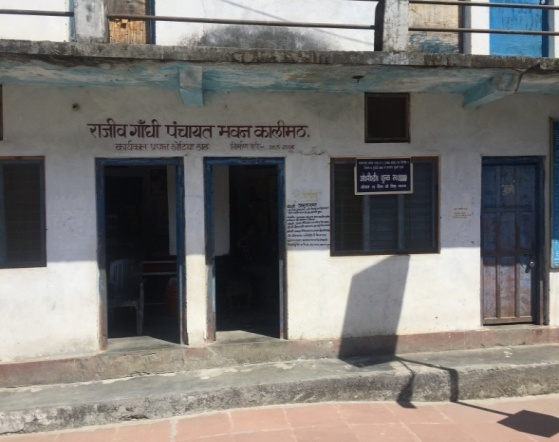 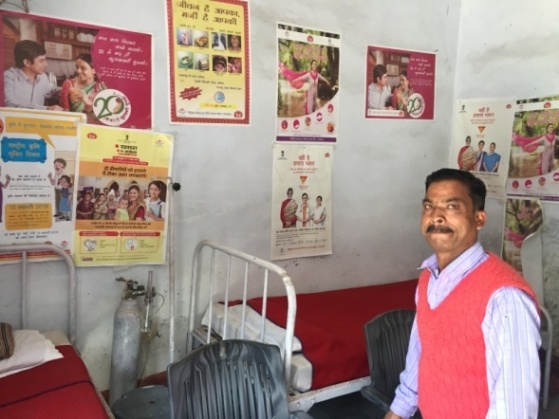 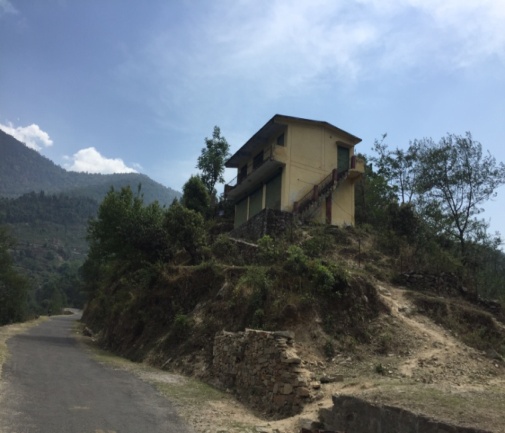 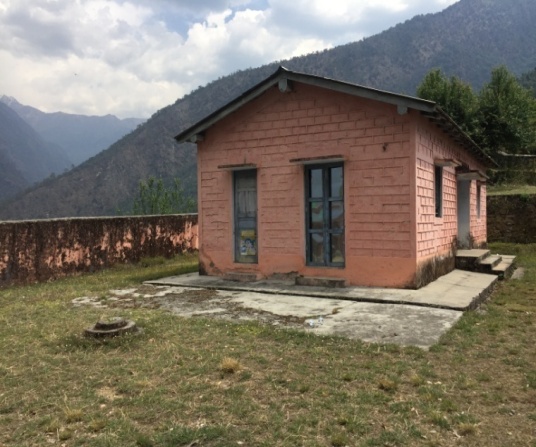 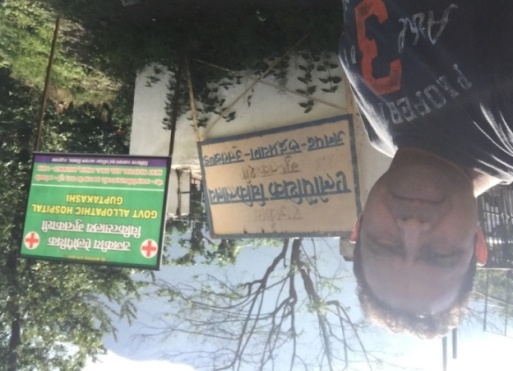 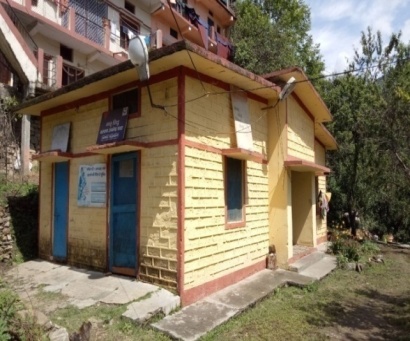 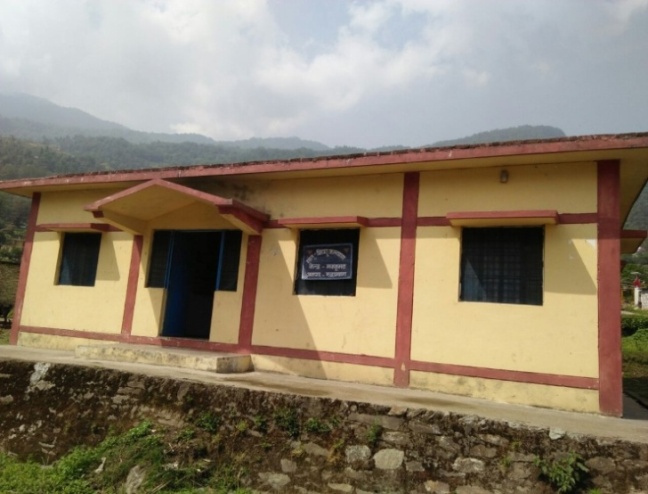 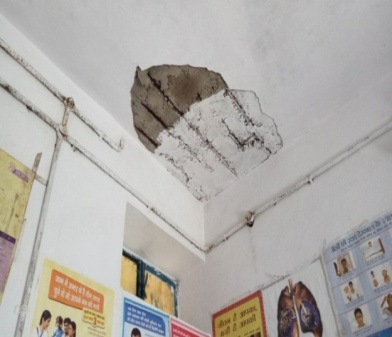 Barriers & Challenges
ANMS not staying at Sub-centers
Sub-centers/SADs not located in the village (Diara and Mansoona)
SC/SADs do not have water and  electricity
Deficiency of manpower. Too much of a rotation.
Deficiency of accomodation
Shortages of medicines
Located away from Road head
ANM not posted to a sub-center
Qualitative Assessment : Interaction
Due to location of the SAD, very few patients come to the SAD, no patient suffering from Joint pain. 
     SAD/SC has been reconstructed again at the same location in spite of it being distant   from the RH.
No proper chair for the MO IC and benches for the Patients have been provided.
     No deliveries can be undertaken due to location and non availability of water at the Sub center. Saline is being used by doctors to wash hands for and after dressing.
      SC is away from the Village and a path through the Jungle leads to the Subcentre.   Inhabited by wild bears and Leopards. 
Villagers are apprehensive about getting their children immunized
 ANM has dedicated one room in her own house
 Subcentre  is located around 1.5 Kms away from the Village at a hill top
 Shows another  SC across in a opposite mountain at Jaggibhagwan
 I purchase  few  medicines myself.
To evaluate the existing coverage of RCH services related to antenatal checkups,  immunization services, Institutional/safe deliveries, and  JSY Beneficiaries
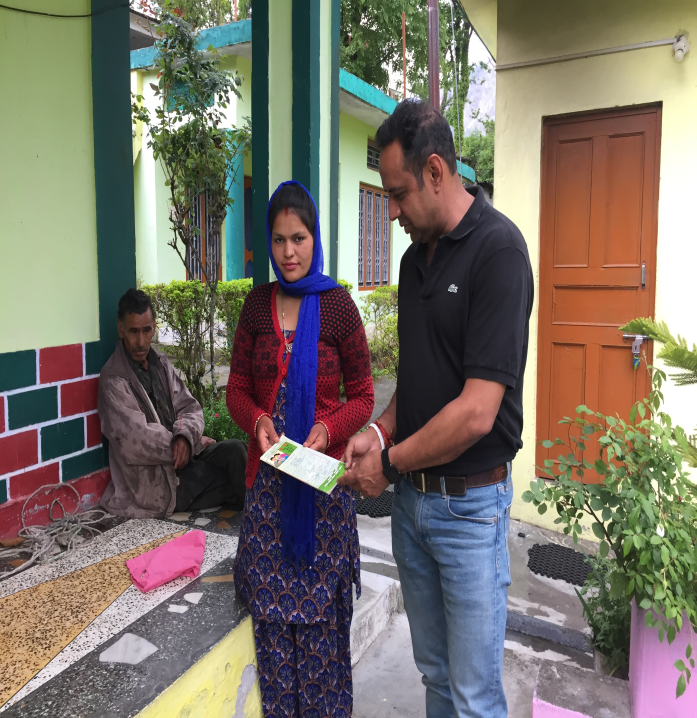 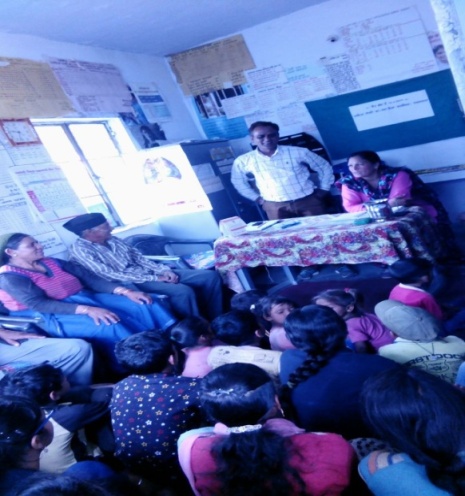 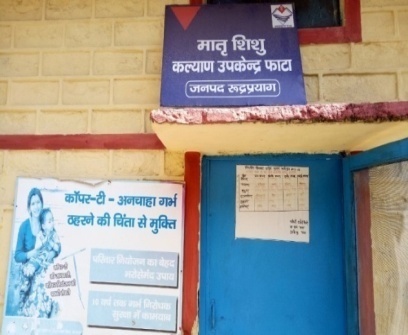 To understand the extent of ANMs and ASHA’s involvement in the provision of care and the barriers and challenges faced by them
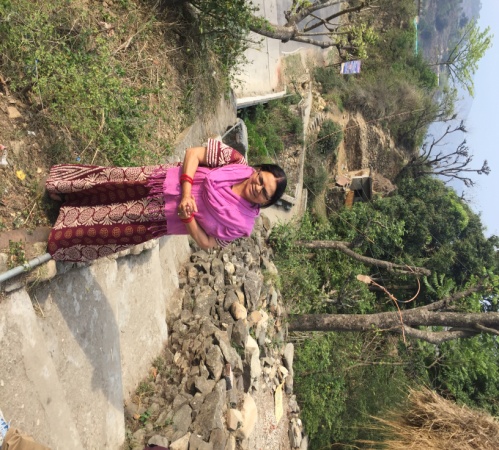 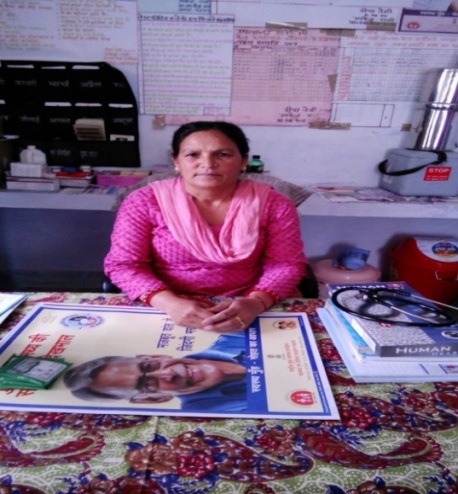 ANMs under PHC Ukhimath have an experience atleast of more than  25 years, except one recently posted
Result from coverage of RCH services
Trend of early marriages and Pregnancy:  By age of 23, 82 % were married and 79%  were pregnant with first child
Educational Qualification : 33% were educated only till class 10th, 50 % from class 10th to class 12th and 17% were graduates and postgraduates. 
Occupation:  All the respondents practiced Agriculture as Occupation, 92% stayed with their husband and only 8% had their husbands away.
 ANC Care and Pregnancy Registration: Maximum of the Pregnancies  75% have been registered at sub-center.
IFA Tablets and Tetanus Injection: 79% have received IFA tablets from the Sub-center itself. 88% respondents had received two tetanus injections
Delivery conducted by : 60%  deliveries have been conducted by ANMs
Mode of Transport : 60% have used Ambulance arranged by ASHA
Financial Assistance under JSY: 70% have received assistance as per JSY
Result from coverage of RCH services
First Check up of Child : 60%  checkups have taken place at PHC, 
Breast feeding: 90% have breast fed for the entire 6 months
All the cases have reported that:-
Come to know about the pregnancy within three months
Underwent urine testing
Registered their pregnancy
Received antenatal check four times, except one case who was not aware
Underwent  required checks during ANC
Educated about signs of Pregnancy complications
Advised on MCH activities
  Received  two Tetanus Injections, except one case who said ‘  Don’t know’
The newborn child was examined within 24 hrs of birth.
Are aware of care to be given to the newborn child.
To learn about the use of technology in the provision of services and from best Practices adopted by non-Public Health centers in the area
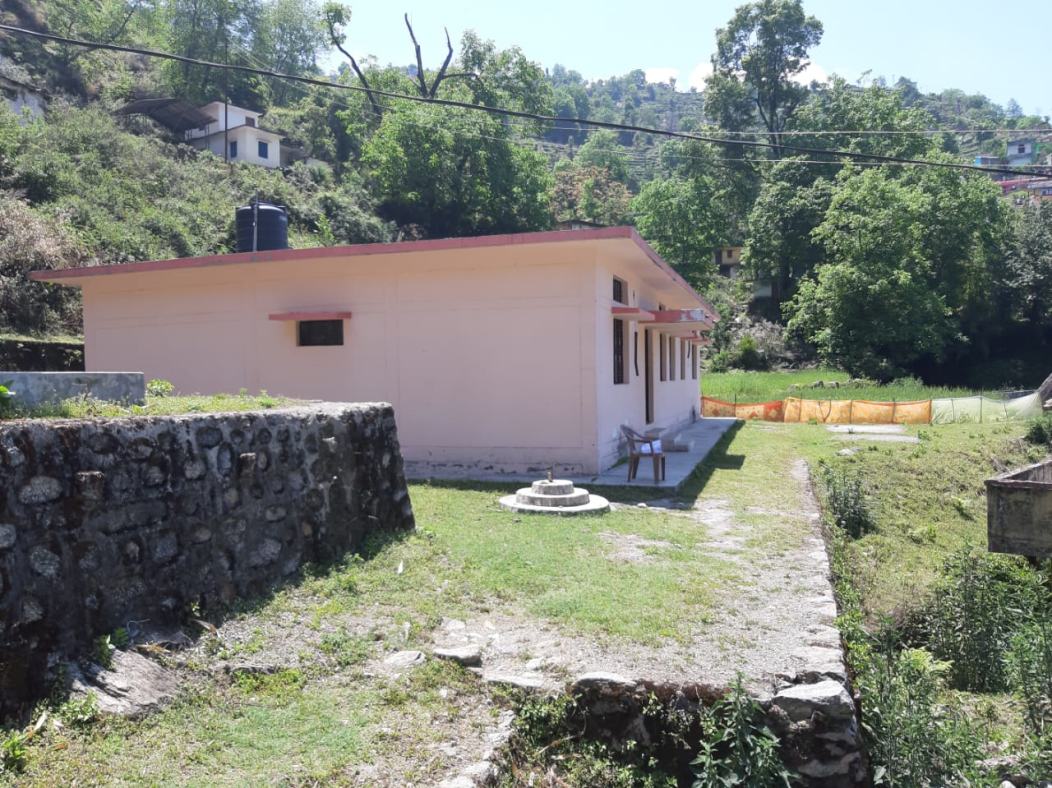 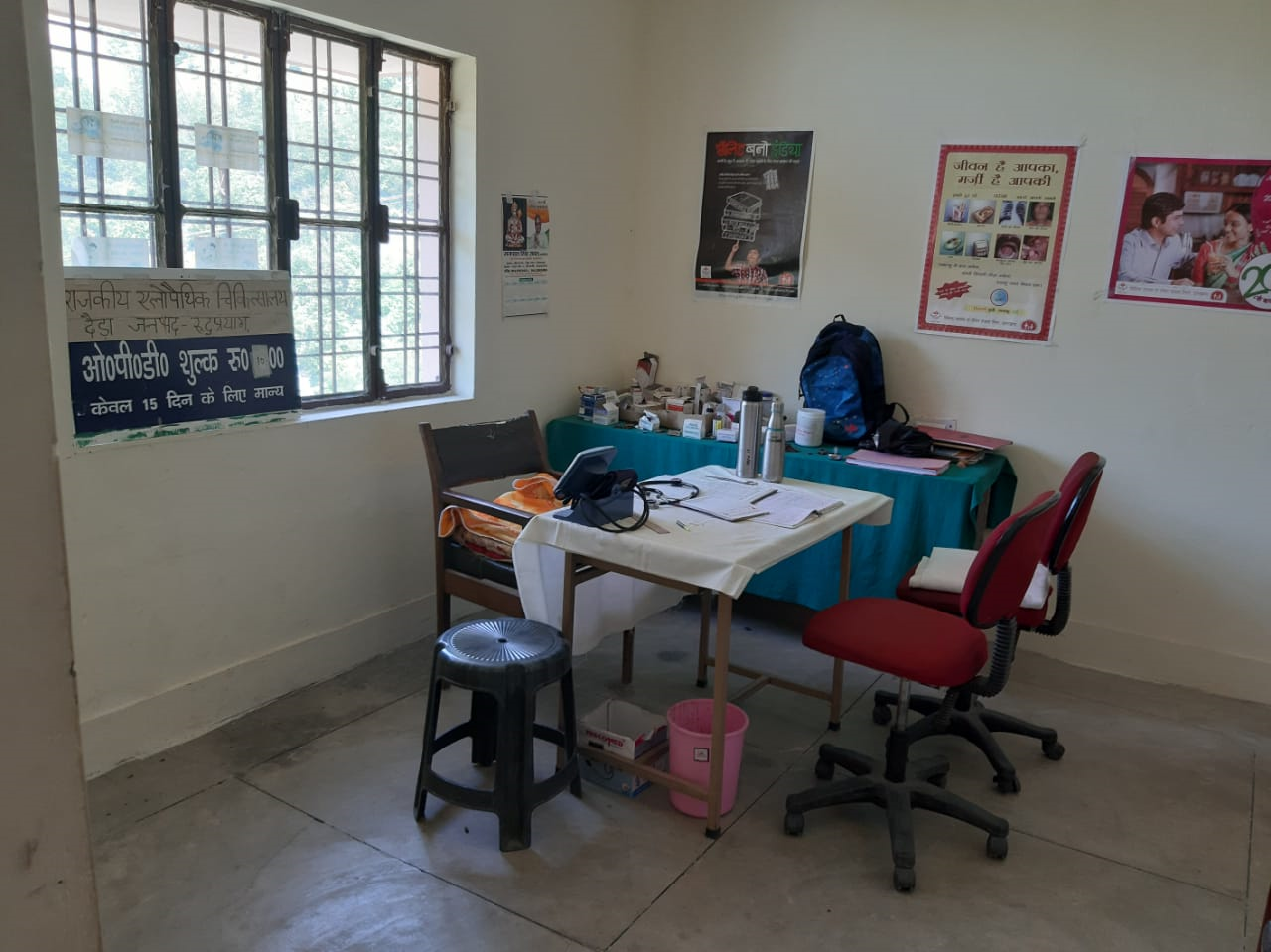 Youth Foundation Uttrakhand
Youth Foundation has taken an initiative of providing rehabilitative care for Patients who probably suffer from life long diseases / injuries and been provided with dedicated care with an attendant

These patients were initially sent to Lady Harding, New Delhi . Follow up is now carried out using Skype, where they are examined on a regular basis by Doctors at Lady Harding/other Hospitals 

Approx 110 patients have been treated by Youth  Foundation Uttrakhand, through various Hospitals at New Delhi

Skype usage by Youth Foundation, as a tool to monitor progress is a innovative step and not only helps in routine and regular progress of Patients health but is also economical.
Based on the above provide possible recommendations
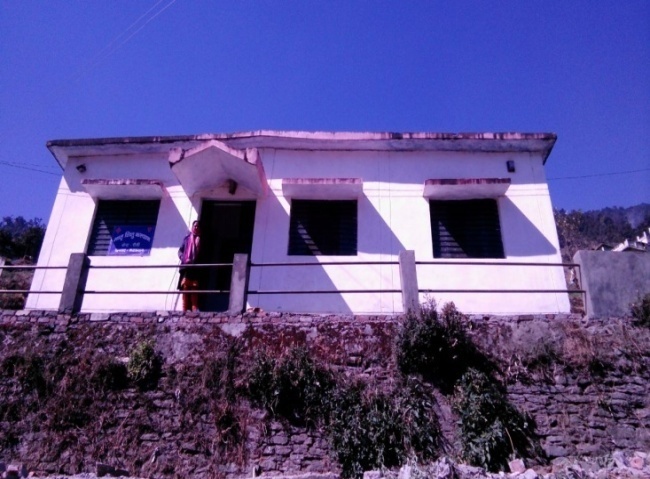 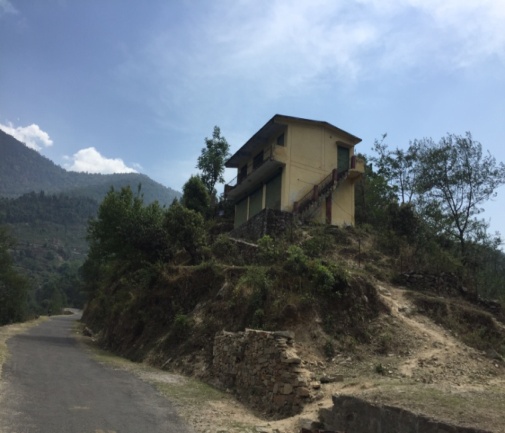 Physical Infrastructure as per IPHS
Shortage of staff needs to be made up
Provision for water and electricity to be carried out on priority
    Provision of communication and transport facilities for Sub center
ASHAs  to be made a formal part of health service delivery. 
    Gynecologist should  posted to CHC Agustmuni and PHC Ukhimath. Upgradation of SAD Guptkashi to PHC be done on Priority
Proper planning for  new Health facilities to take care of accessibility 
    Communication facilites  and use of technology for telemedicine to be established, will assist delivery of health service to the people without having to travel large distances
    Cater for  Reverse innovation products like portable ultrasound machines
     Provisions of Dormitories to women ( from inaccessible areas)   in the last phase of their pregnancy to encourage institutional deliveries
Suggestion from ANMs
BCG and Measles Vaccines 
BCG and Measles Vaccines should come in a smaller number of doses per vaccine. These vaccines come in a lot of 10 doses in one vaccine. 
    It becomes very difficult to find 10 children during each visit and this leads to wastage since BCG Vaccine has to be utilised within one hour of opening.
One of the ANM says, she has an additional task of looking after one more sub-center which can only be reached after a trek of 8 Kms from the Road Head,
 during last one year there were 32 women pregnant from villages ( which are further dispersed in the mountains) under that sub-center
most of the deliveries under that Subcenter fait accompli will be at home
   accommodation for women in the last stage of pregnancy should be made either at PHC/ CHC or SC
THANK YOU